ИНТЕРАКТИВНАЯ ИГРА«КОМУ ЧТО НУЖНО ДЛЯ РАБОТЫ?»
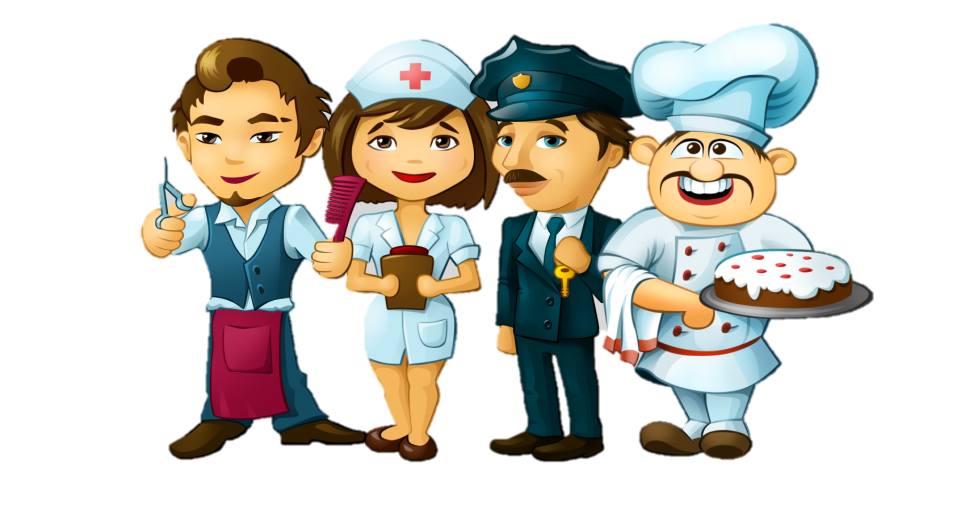 Цель:
Формировать представления детей о профессиях: пожарный, врач, учитель, швея, парикмахер, повар, почтальон, маляр, дворник.
Задачи: 
Упражнять детей в умении подбирать  материалы необходимые для труда людей различных профессий.
 Называть трудовые действия с данными предметами.
Способствовать развитию связной речи, внимания, логического мышления. 
Формировать интерес и уважение к людям различных профессий.
Ход игры:
На предложенном слайде ребёнок определяет профессию данного человека. И нажатием на картинки выбирает предметы и материалы, необходимые для труда представителя этой профессии. Если ребёнок выбирает не относящийся к профессии предмет, картинка исчезает. При правильном выборе картинка отправляется в нужное окошечко.
Выбери то, что нужно врачу
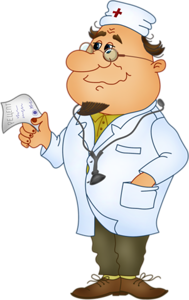 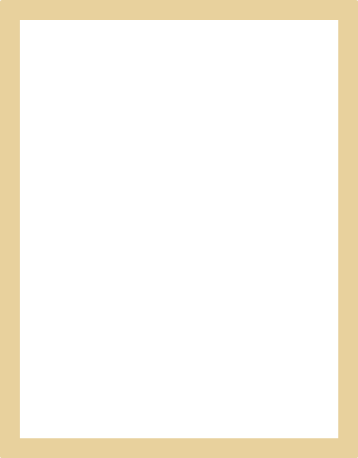 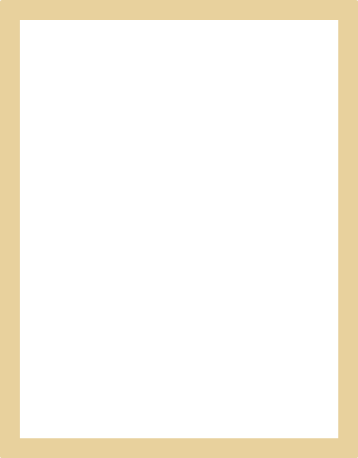 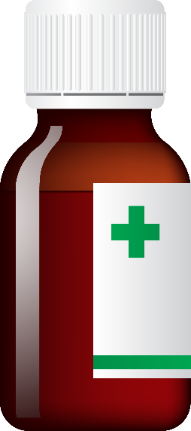 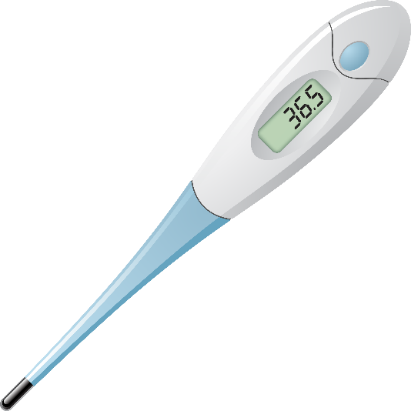 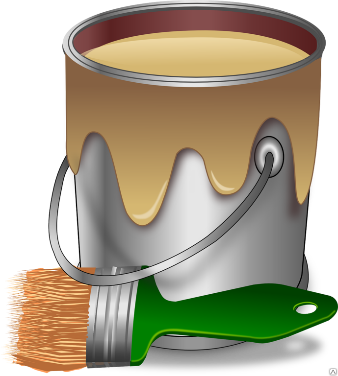 Выбери то, что нужно пожарному
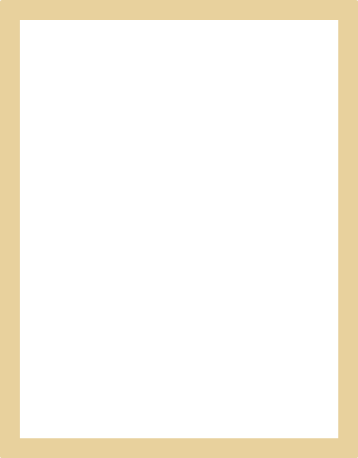 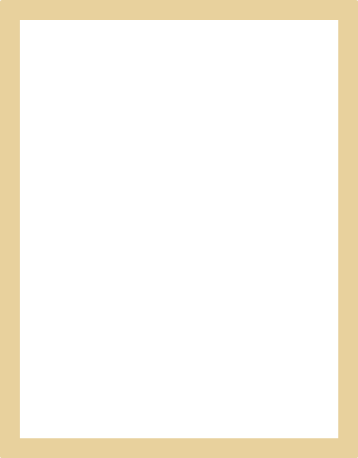 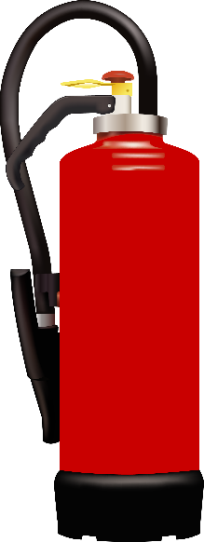 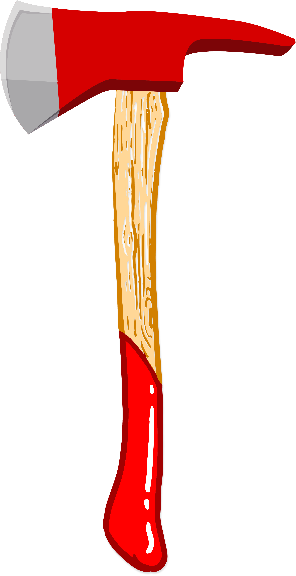 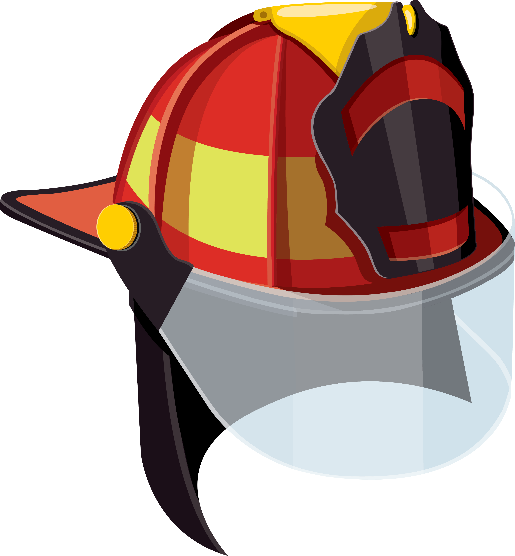 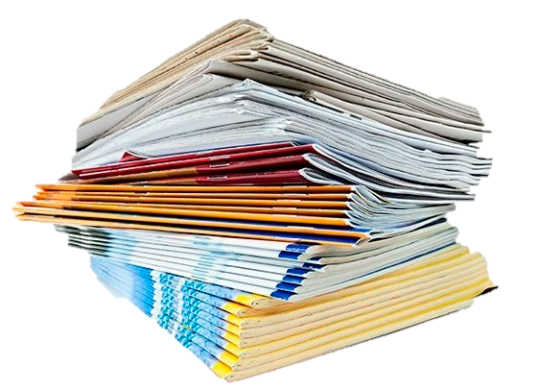 Выбери то, что нужно парикмахеру
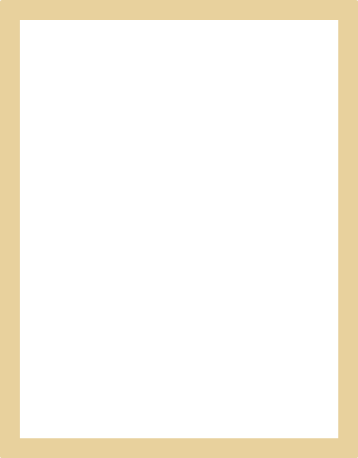 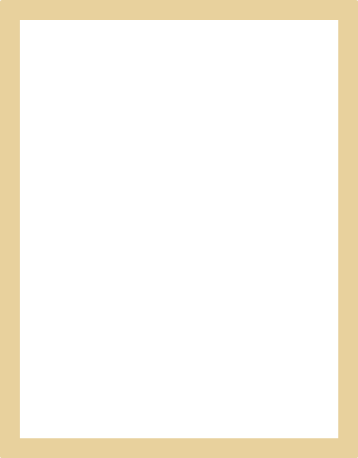 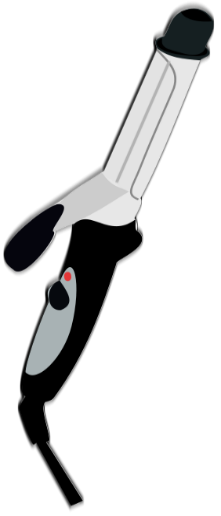 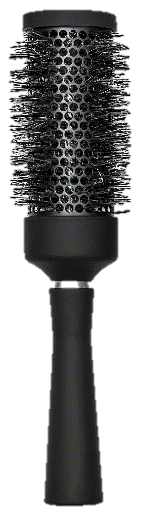 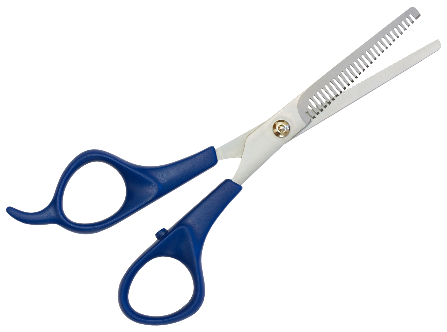 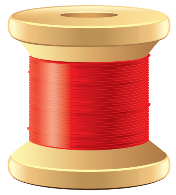 Выбери то, что нужно швее
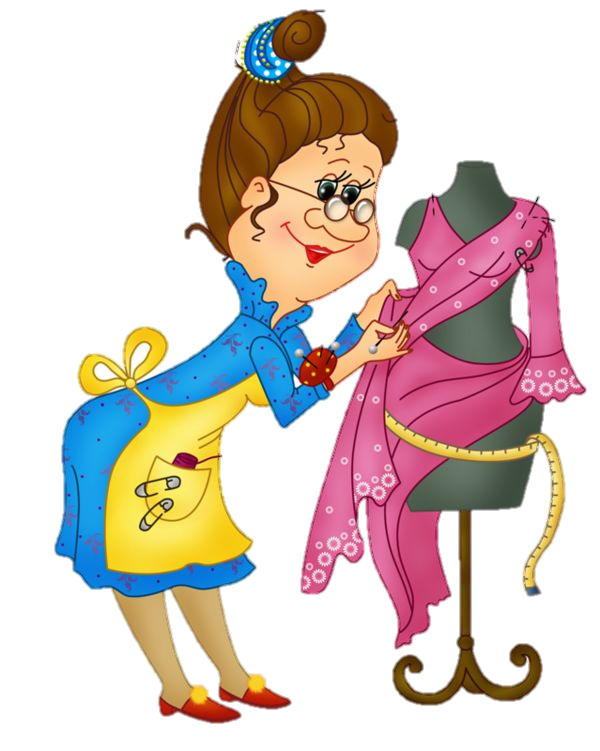 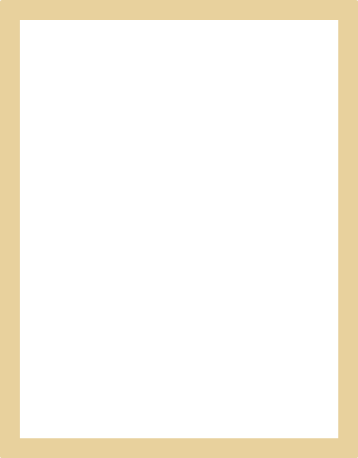 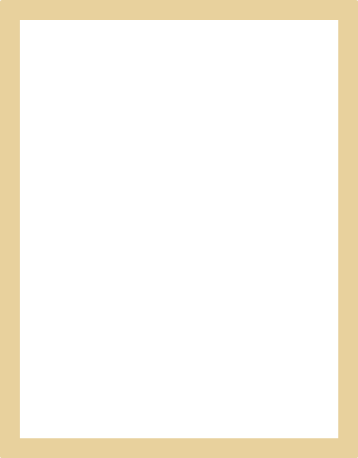 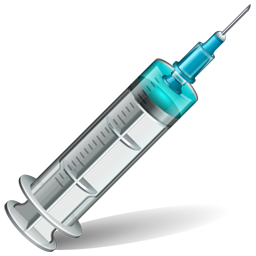 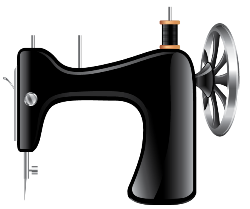 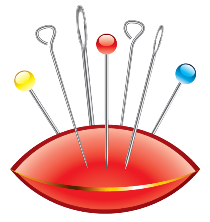 Выбери то, что нужно учителю
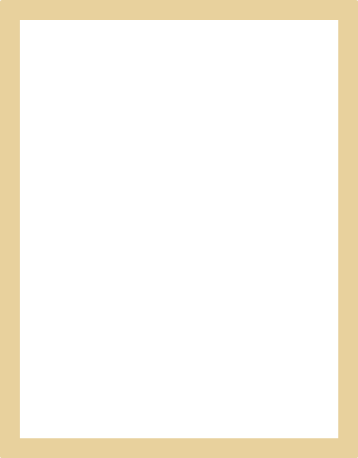 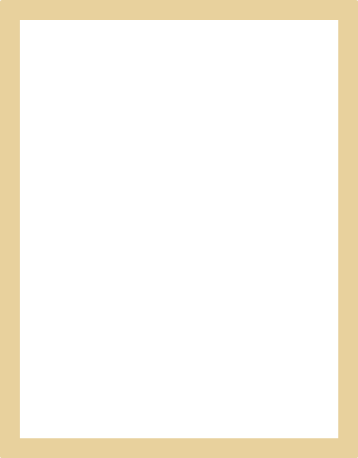 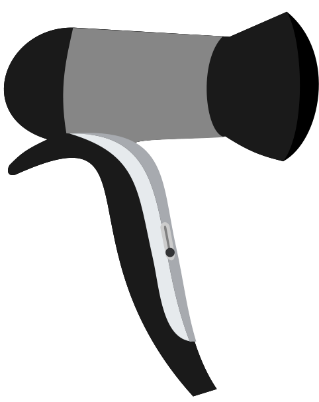 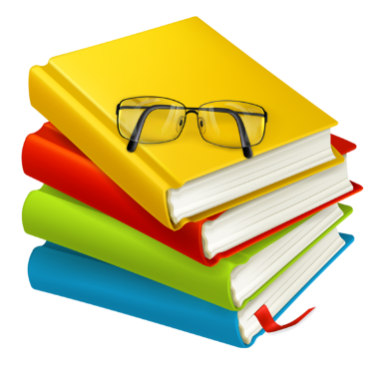 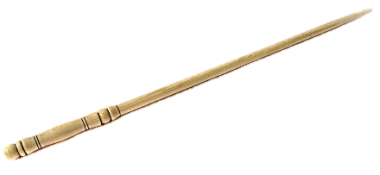 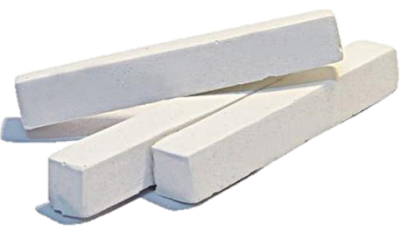 Выбери то, что нужно повару
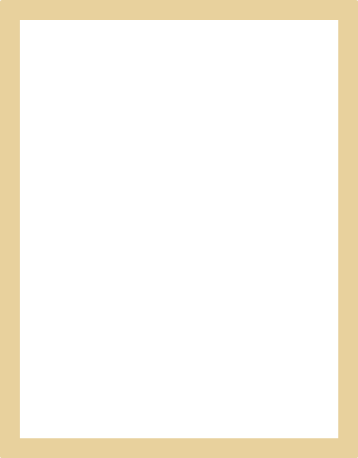 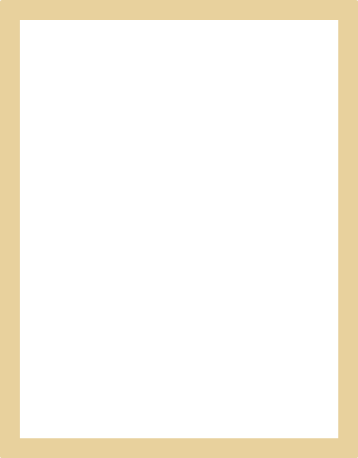 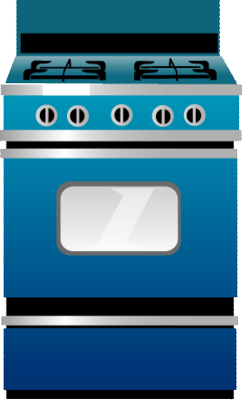 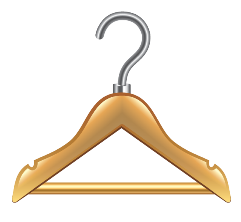 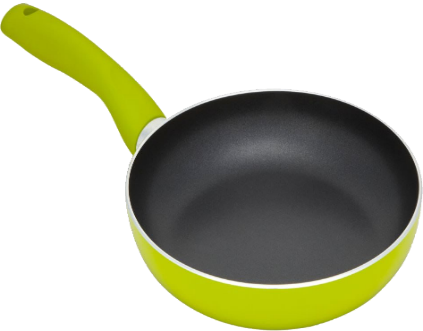 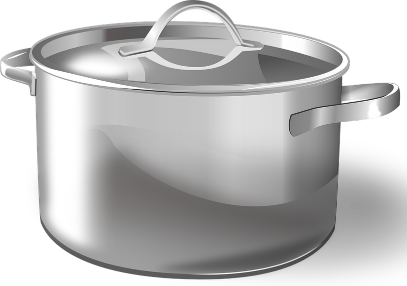 Выбери то, что нужно почтальону
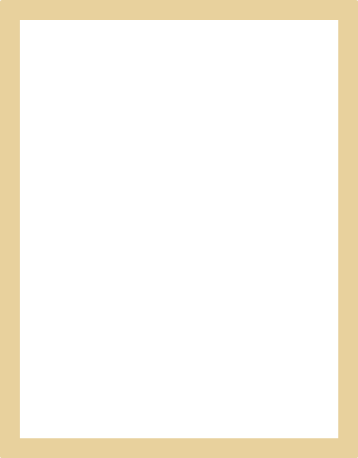 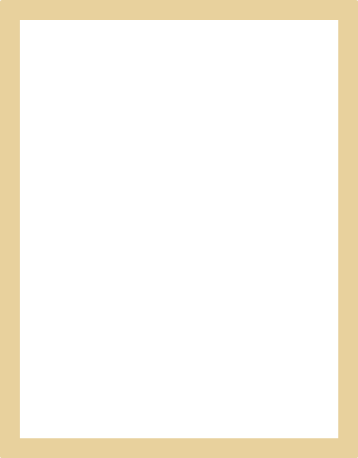 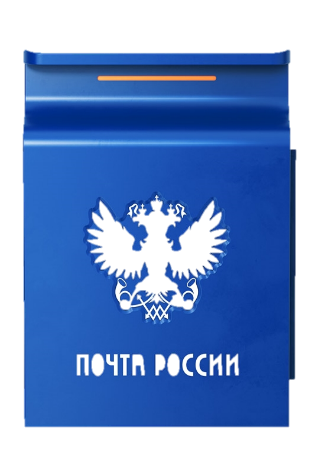 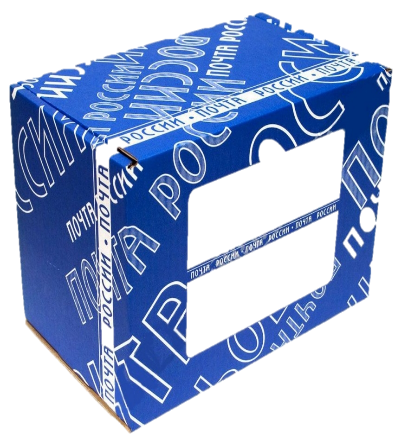 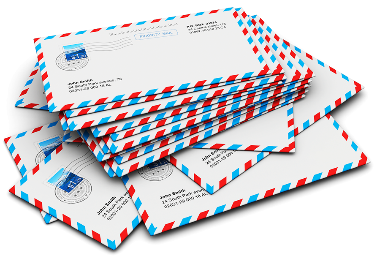 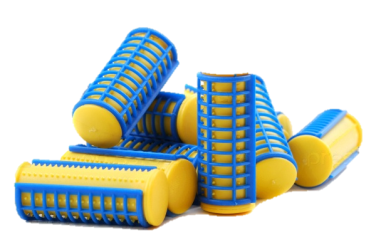 Выбери то, что нужно маляру
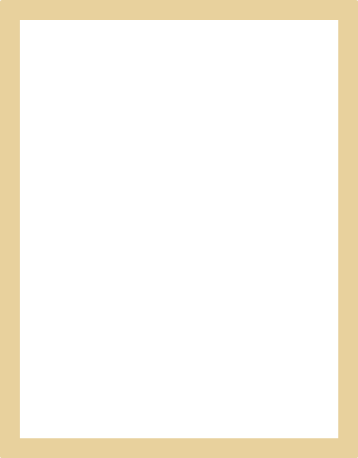 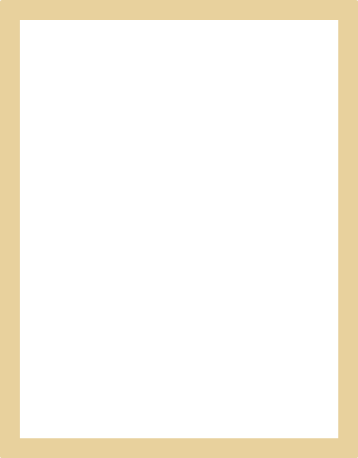 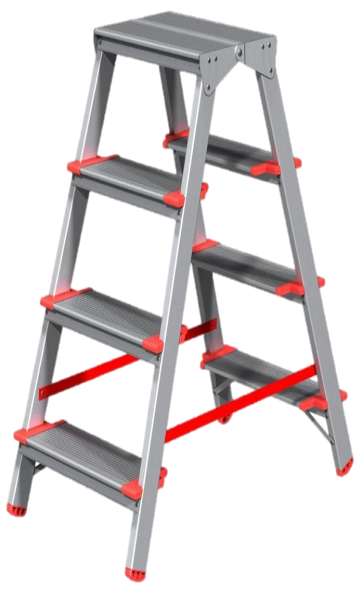 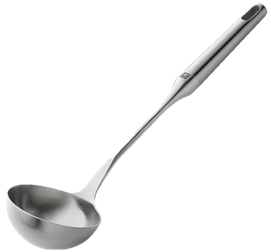 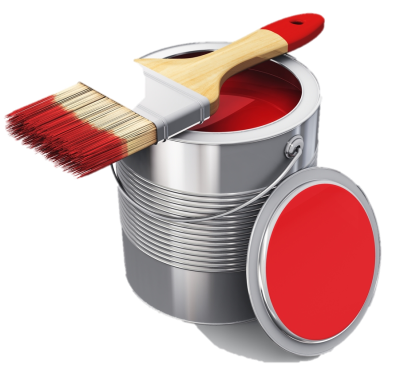 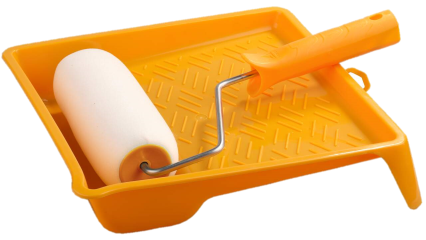 Выбери то, что нужно дворнику
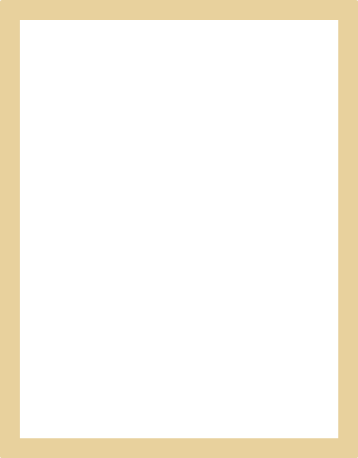 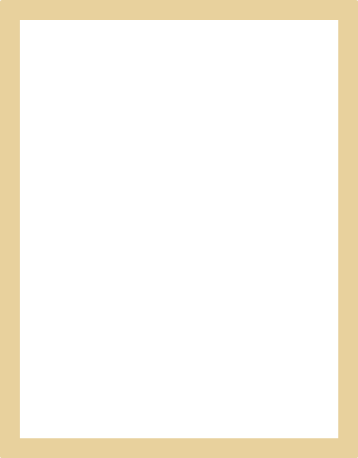 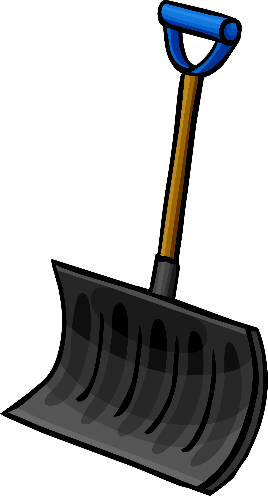 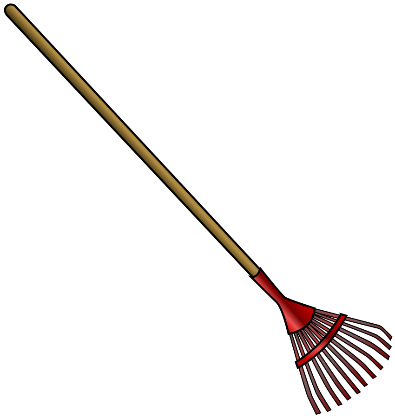 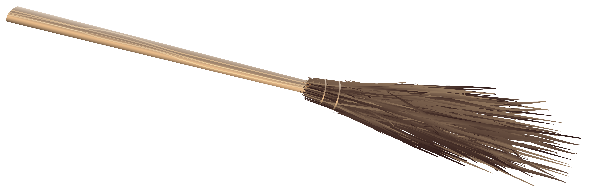 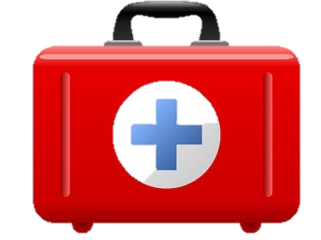 Молодец!!!
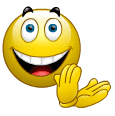